Physical Properties of Matter
What are physical properties?
A physical property is a characteristic of a substance that can be observed without changing the identity of the matter.
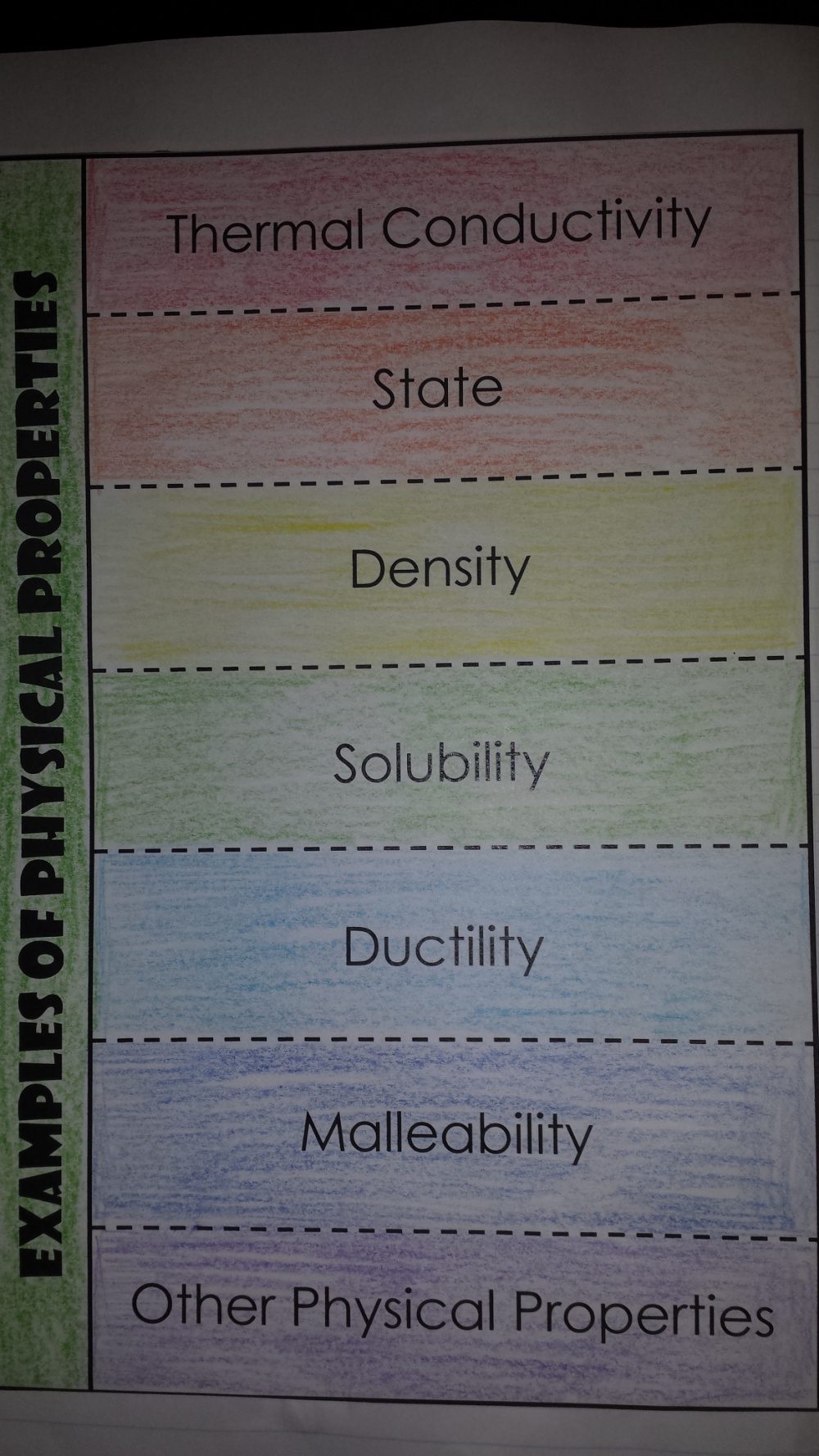 13
Thermal Conductivity
Thermal Conductivity
The rate at which a substance transfers heat.
State
State
The physical form of a substance (solid, liquid, or gas)
Density
Density
The mass per unit of volume of a substance.
Solubility
Solubility
The ability of a substance to dissolve in another substance
Ductility
Ductility
The ability of a substance to be pulled into a wire
Malleability
Malleability
The ability of a substance to be rolled or pounded into thin sheets.
Other Physical Properties?
Other Physical Properties?
Color
Odor
Sound
Magnetism
Volume